1
LIGHTWEIGHT CLOUD COMPUTING FOR FAULT-TOLERANT DATA STORAGE MANAGEMENT
by
Prince Steve Kamanke
Supervisor : Antoine BagulaMentor : Samson Akintoye
2
Brief Recap
Goals & Objectives
 Implement an optimal Cloud Computing model for fault tolerant infrastructures.
 Dynamic resource mapping allocation to evaluate this model.

 Building upon the CloudSim Framework
 Define allocation, scheduling, and brokering policies.
3
Overview
Design Decisions and System Changes
 Updated Interface
 Implementation
 Tools Used
 Project Plan
4
Design Decisions and System Changes
[Speaker Notes: VmmAllocationPolicy: This abstract class represents a provisioning policy that a VM Monitor
utilizes for allocating VMs to hosts. The chief functionality of the VmmAllocationPolicy is to select
the available host in a data center that meets the memory, storage, and availability requirement for
a VM deployment.]
5
User Interface
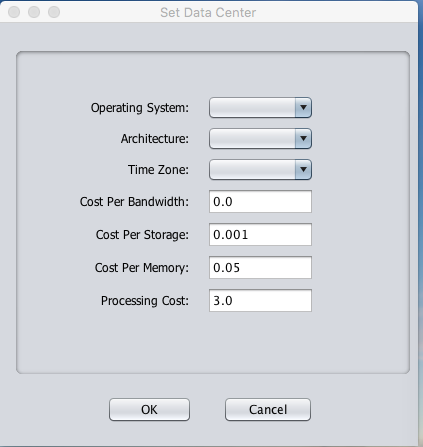 [Speaker Notes: The application simulates an Infrastructure as a Service (IaaS) provider with an arbitrary number of datacenters.Each datacenter is entirely customizable. The user can easily set the amount of computational nodes (hosts) and their resource configuration, which includes processing capacity, amount of RAM, available bandwidth, power consumption and scheduling algorithms.The customers of the IaaS provider are also simulated and entirely customizable. The user can set the number of virtual machines each customer owns, a broker responsible for allocating these virtual machines and resource consumption algorithms. Each virtual machine has its own configuration that consists of its hypervisor, image size, scheduling algorithms for tasks (here known as cloudlets) and required processing capacity, RAM and bandwidth.]
Sample Log output
6
7
Simulation Flow
8
Tools Used
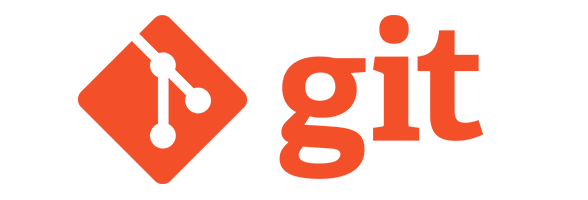 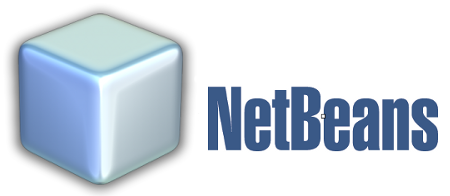 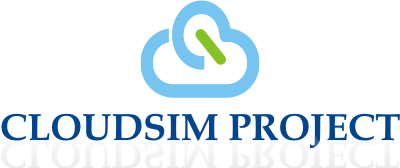 Project Plan
9
References
10
WHY MOVE TO THE CLOUD ? 10 Benefits of Cloud Computinghttps://www.salesforce.com/uk/blog/2015/11/why-move-to-the-cloud-10-benefits-of-cloud-computing.html
Bagula, A. (2016). Lightweight Cloud Computing for Fault-tolerant Data Storage Management. Cape Town: ISAT Laboratory, UWC Department of Computer Science.
Zhao, W., Melliar-Smith, P., & Moser, L. (2010). Fault Tolerance Middleware for Cloud Computing. IEEE 3rd International Conference on Cloud Computing. Miami, FL: IEEE Computer Society.
Mell, P., & Grance, T. (2011). The NIST Definition of Cloud Computing. The National Institute of Standards and Technology.
Mullins, T. (2014). Participatory Cloud Computing: The Community Cloud Management Protocol. South Africa: ISAT Laboratory, University of Cape Town.
Buyya, R., Beloglazov, A., Calheiros, R. N., Ranjan, R., & Rose, C. A. (2009, November 3). CloudSim: a toolkit for modeling and simulation of cloud computing environments and evaluation of resource provisioning algorithms. SOFTWARE – PRACTICE AND EXPERIENCE, 41:23-50.
11
Demo | Q&A
12
End
THANK YOU !